Зрительные иллюзии в одежде
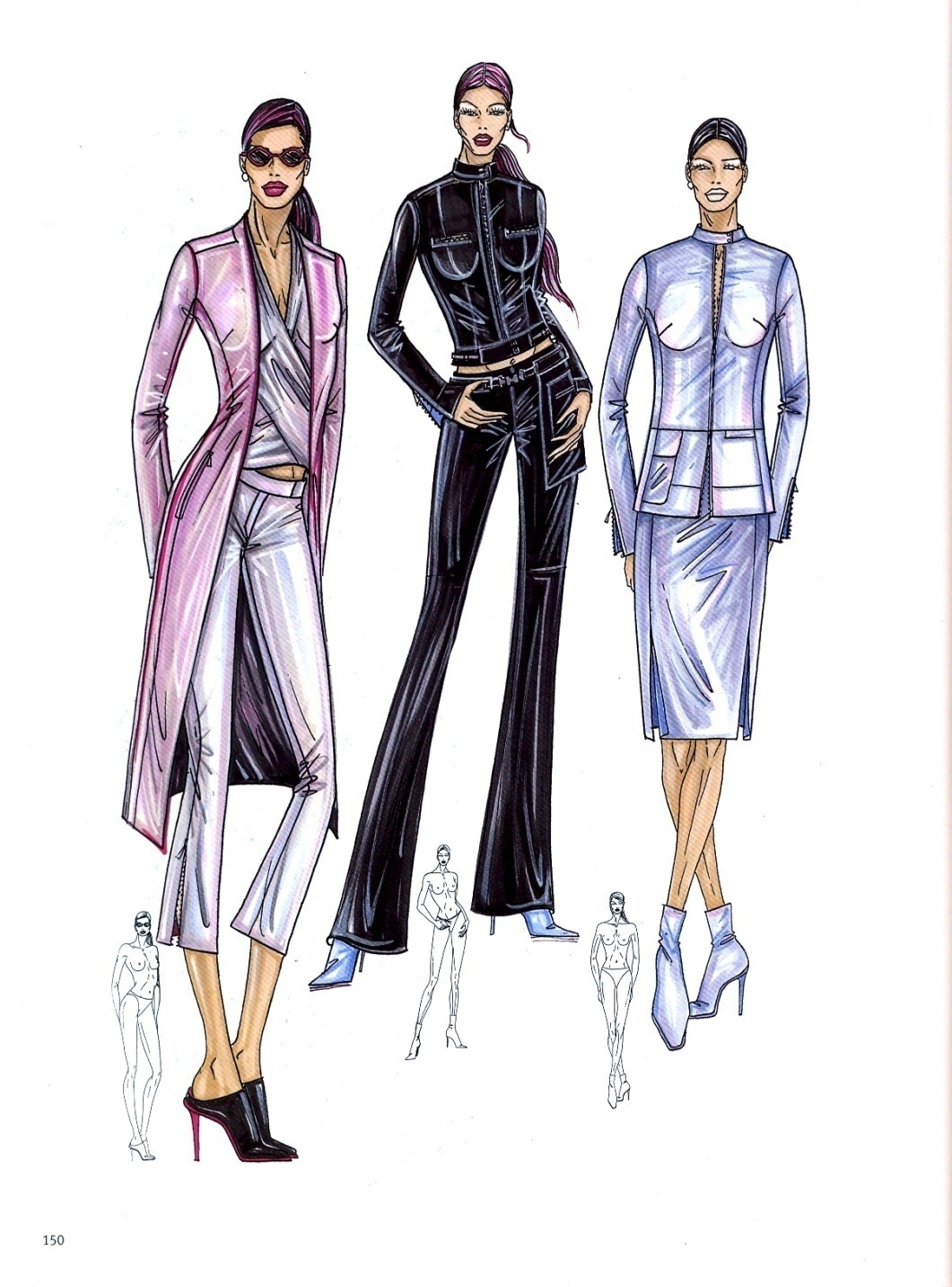 Иллюзия психологического отвлечения.
Явление иррадиации
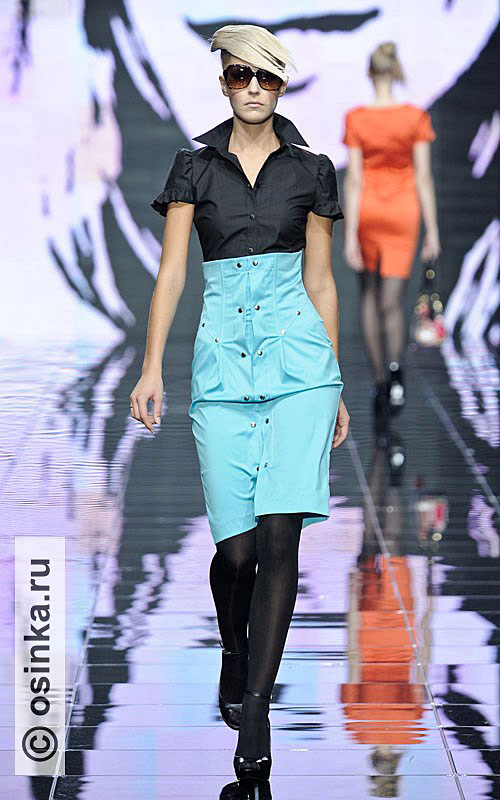 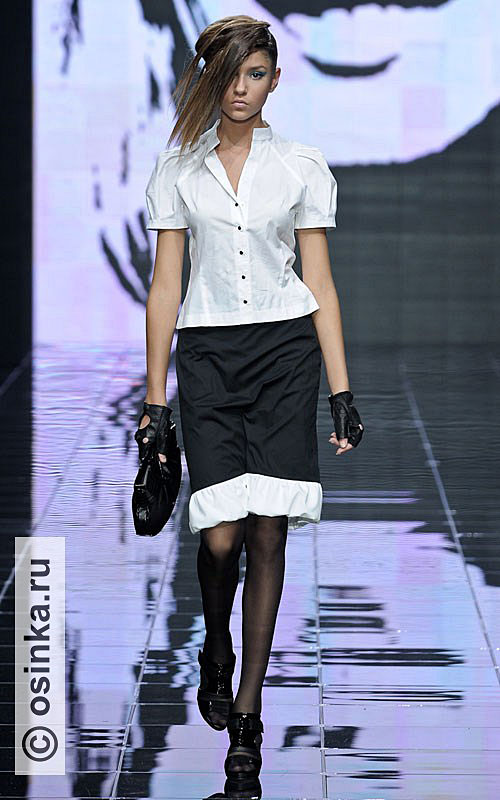 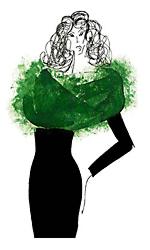 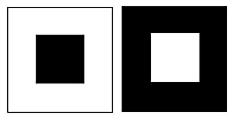 Подчеркивание достоинств фигуры. Скрытие недостатков
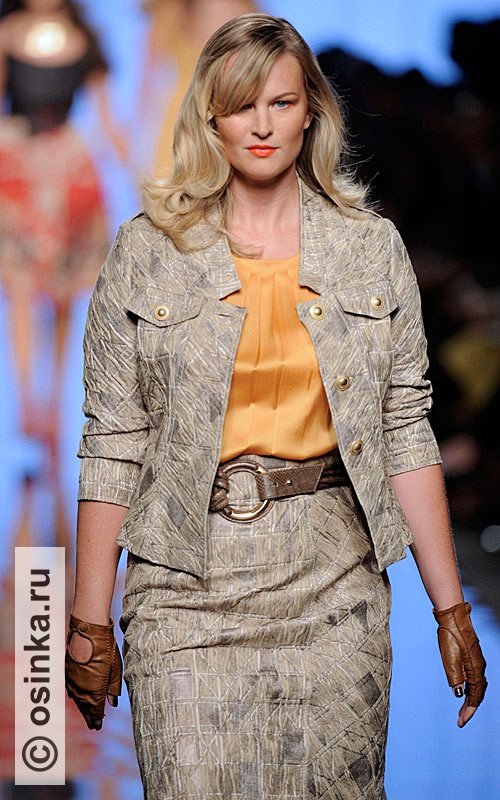 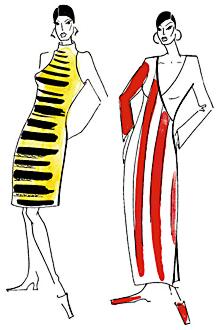 Способы достижения нужного визуального эффекта.
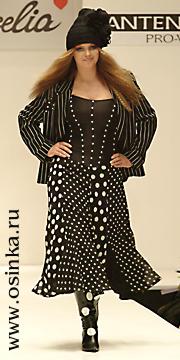 Иллюзия переоценки вертикали.
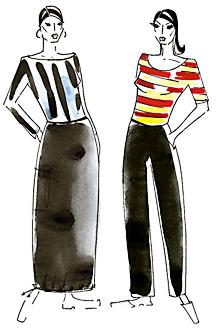 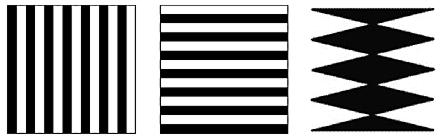 Иллюзия заполненного пространства.
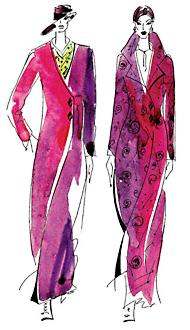 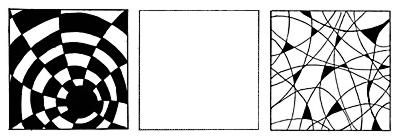 Иллюзия контраста.
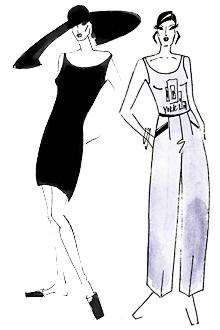 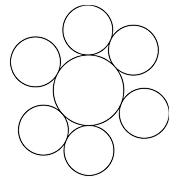 Иллюзия полосатой ткани.
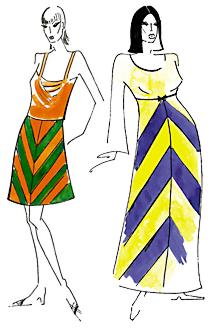 Иллюзия сокращения объема при делении фигуры по вертикали контрастными по цвету тканями. Основанная на асимметрии иллюзия
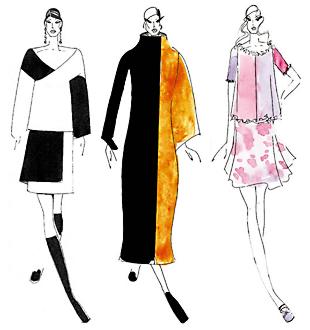 Иллюзия пространственности при постепенном сокращении, сжатии, уменьшении рисунка ткани
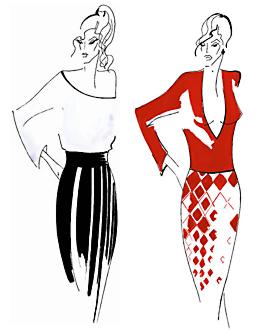